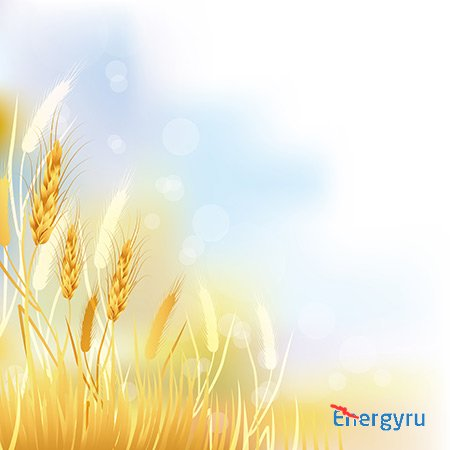 Департамент образования и науки Тюменской области
Дуальное образование: опыт и перспективы реализации в регионе
30 мая 2016 г.
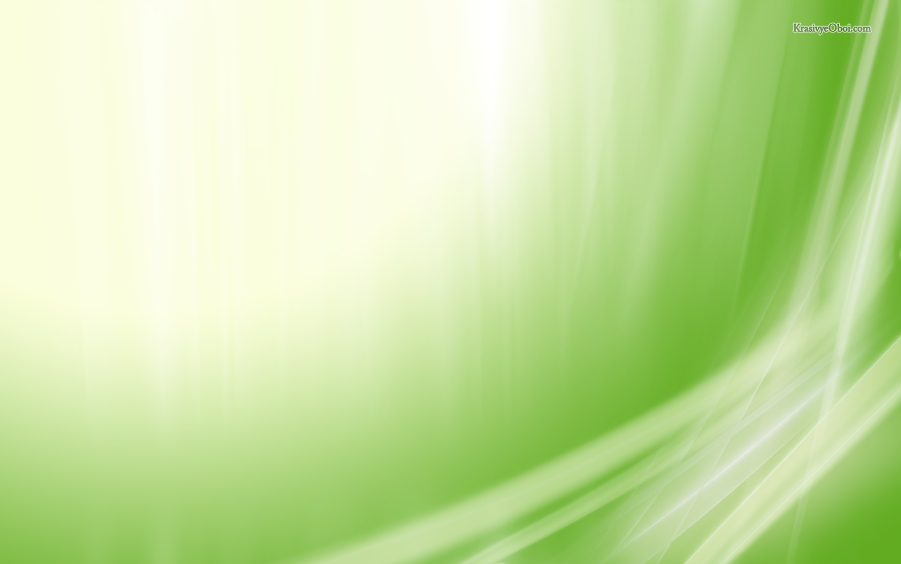 Цель: выявить лучшие       управленческие практики внедрения элементов дуального обучения,  сформировать комплекс управленческих решений по эффективному внедрению элементов дуального обучения в ПОО
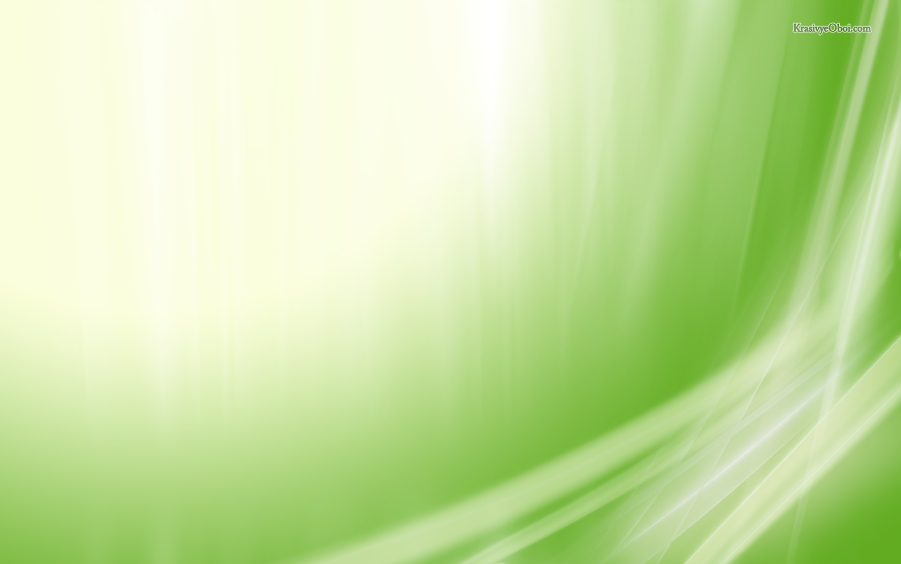 Перечень элементов дуального обучения
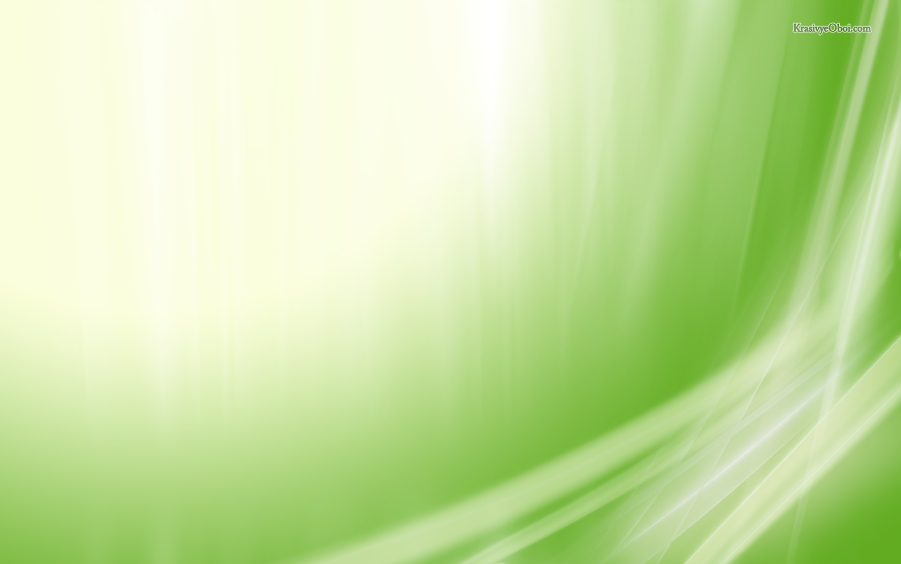 Перечень элементов дуального обучения
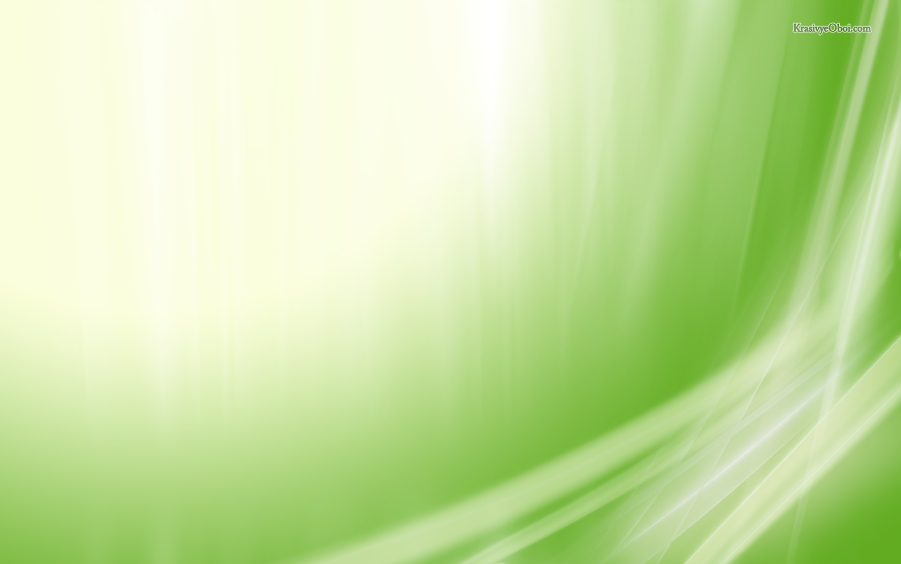 Задание 2. Выявить проблемные поля внедрения элементов дуального обучения в образовательный процесс ПОО
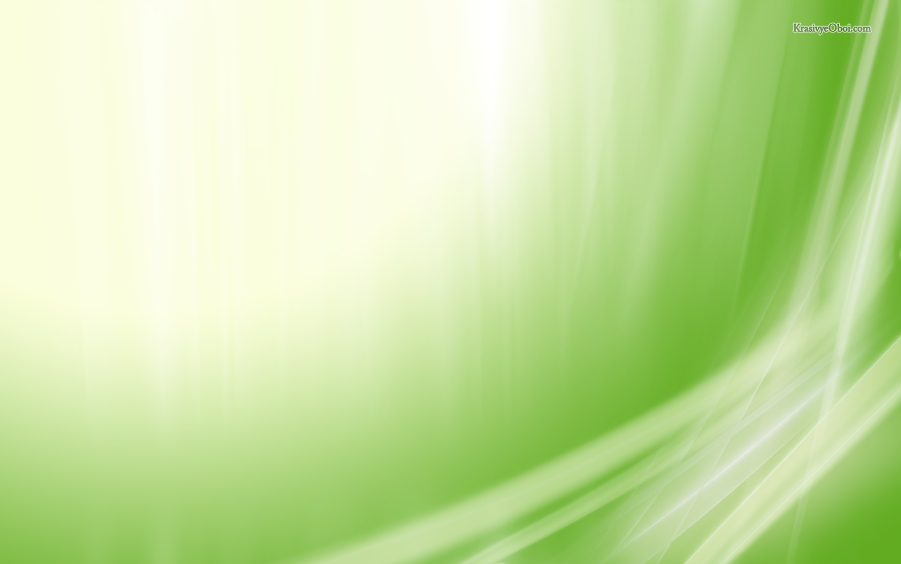 Задание 2. Выявить проблемные поля внедрения элементов дуального обучения в образовательный процесс ПОО
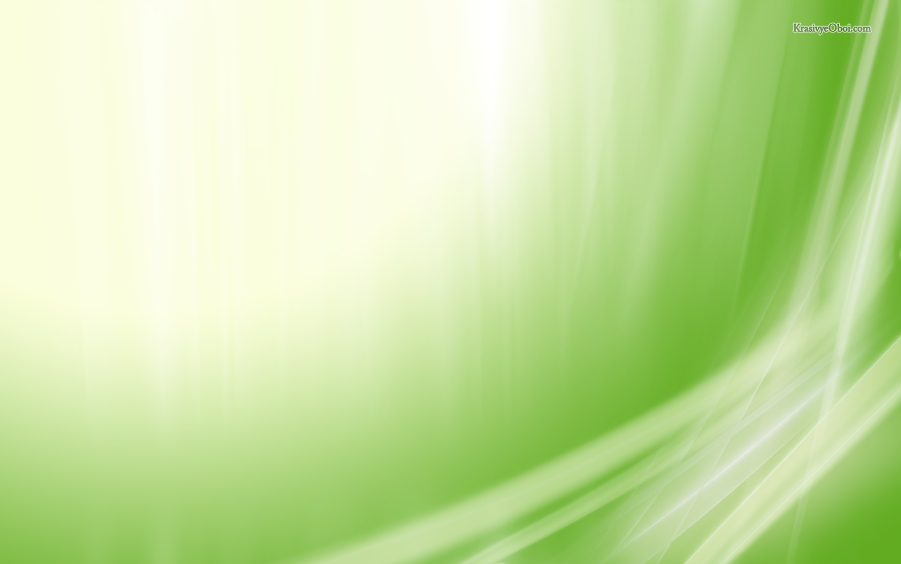 Рекомендации по дальнейшему  
внедрению дуальной модели обучения 
на основе выявленных проблем
систематизировать и обобщить опыт работы ПОО по внедрению элементов дуального обучения для подготовки материалов к печати
сформировать банк учебно-методического обеспечения программ с элементами дуального обучения
разработать корректирующие мероприятия по выявленным проблемам